Системная среда Windows
Изучив тему, вы узнаете:
Назначение и особенности системной среды Windows;
Что такое файл, параметры файла;
Что такое папка, параметры папки;
Особенности графического интерфейса в среде Windows.
Назначение системной среды     	Windows
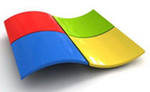 Основной системной программой является операционная система.
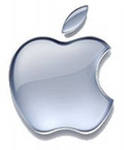 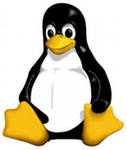 Одним из представителей этого класса программ является операционная система Windows, которая обеспечивает управление ресурсами компьютера, выполнение прикладных программ и взаимодействие пользователя с компьютером.
Графический интерфейс
Интерфейс – совокупность средств и правил, которые обеспечивают взаимодействие устройств, программ и человека.
Пользовательский интерфейс – комплекс программ, обеспечивающих взаимодействие пользователя и компьютера.
Графический интерфейс – пользовательский интерфейс, в котором для взаимодействия человека и компьютера применяются графические средства.
Элементы графического интерфейса Windows
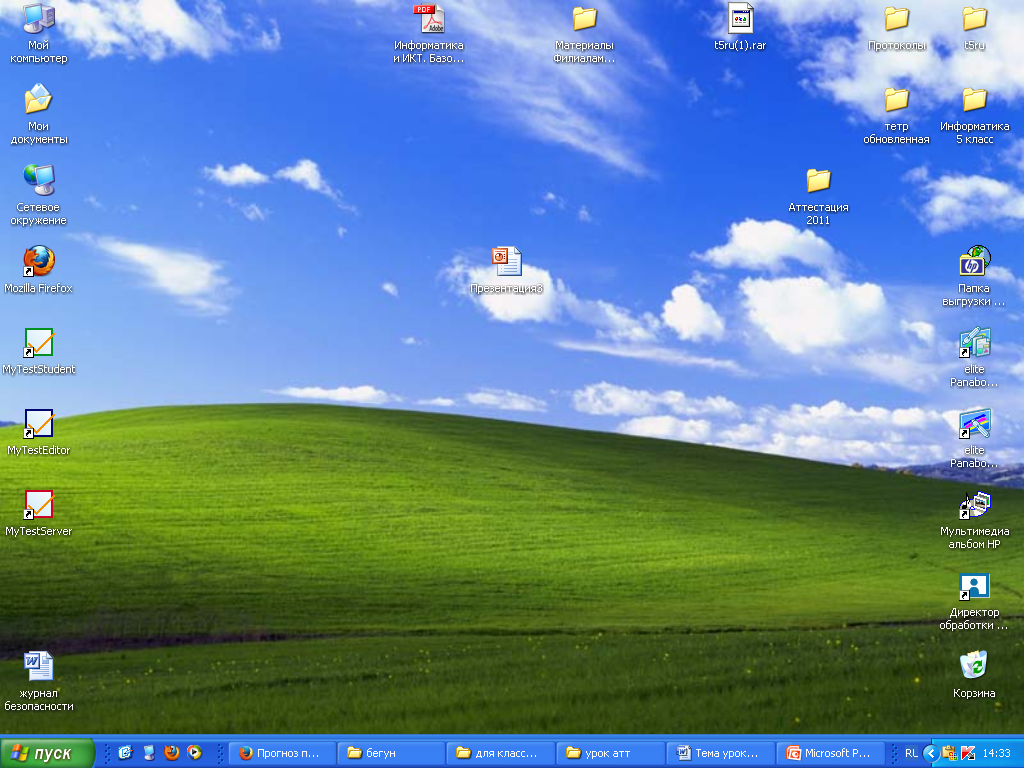 Рабочий стол
Значки 
Ярлыки
Панель задач
Окно
Роль и структура окон
Окно – обрамленная часть экрана, в которой отображается приложение, документ или сообщение. 

Окно является активным, если с ним в данный момент работает пользователь.
Среди многообразия окон выделяют три вида: окно диалога, окно приложения и окно документа.
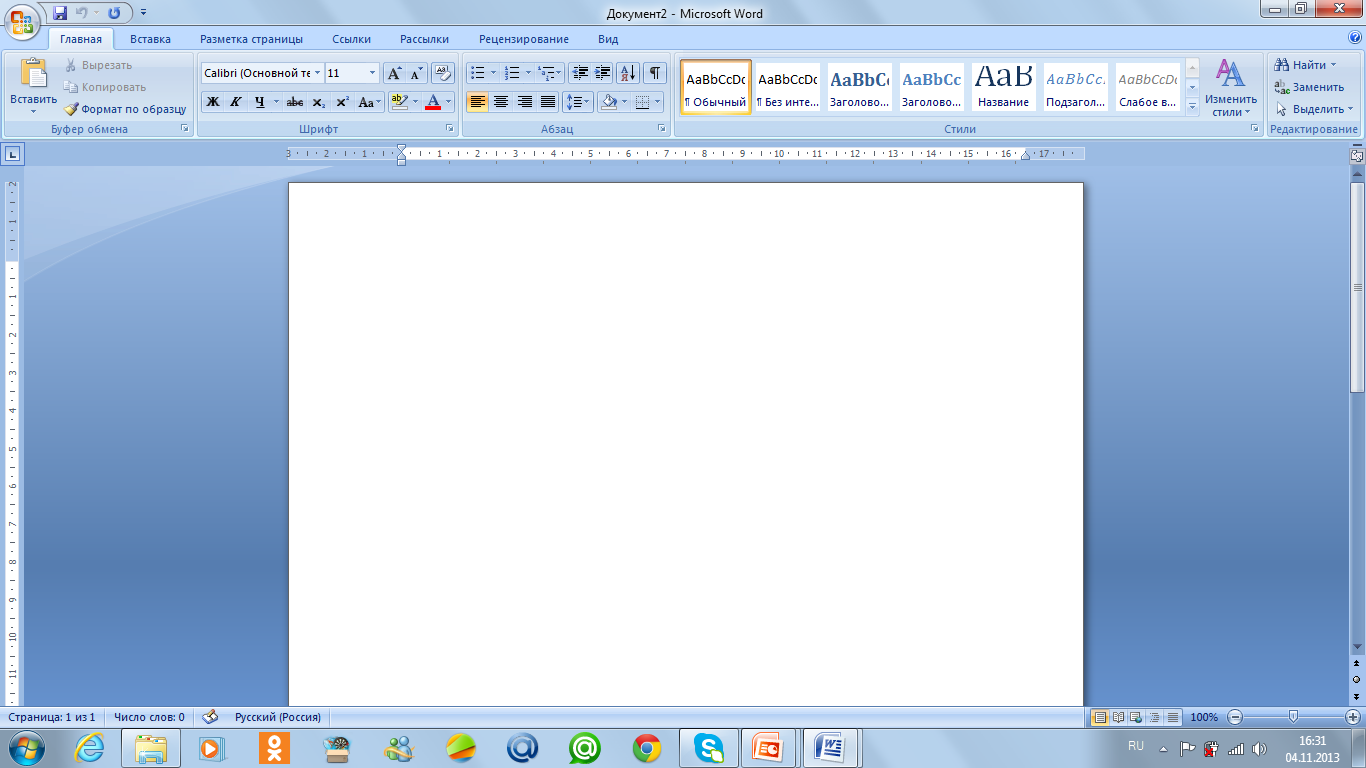 Кнопки управления окном
Строка заголовка
Панель инструментов
Основное меню
(Вкладки)
Полоса прокрутки
Рабочее поле
Границы окна
Строка состояния
Информационные объекты среды Windows
Графический интерфейс

Файл – объект в виде совокупности данных, хранящихся во внешней памяти компьютера.

Папка – объект среды Windows, предназначенный для объединения других папок и файлов в группы.
Параметры файла и папки
далее
Тип файла
?
Урок.txt            Урок.bmp
вернуться
Значок файла
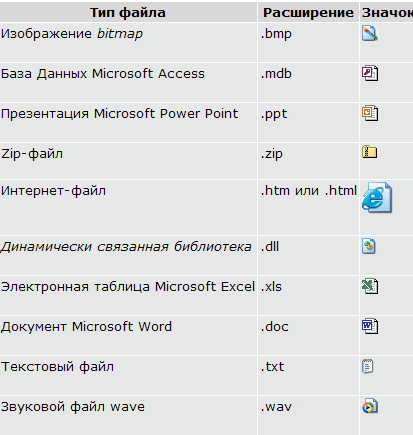 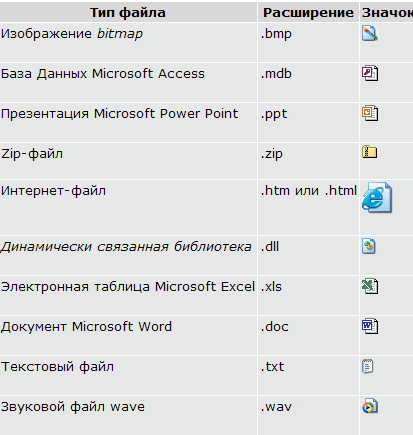 вернуться
Свойства объекта
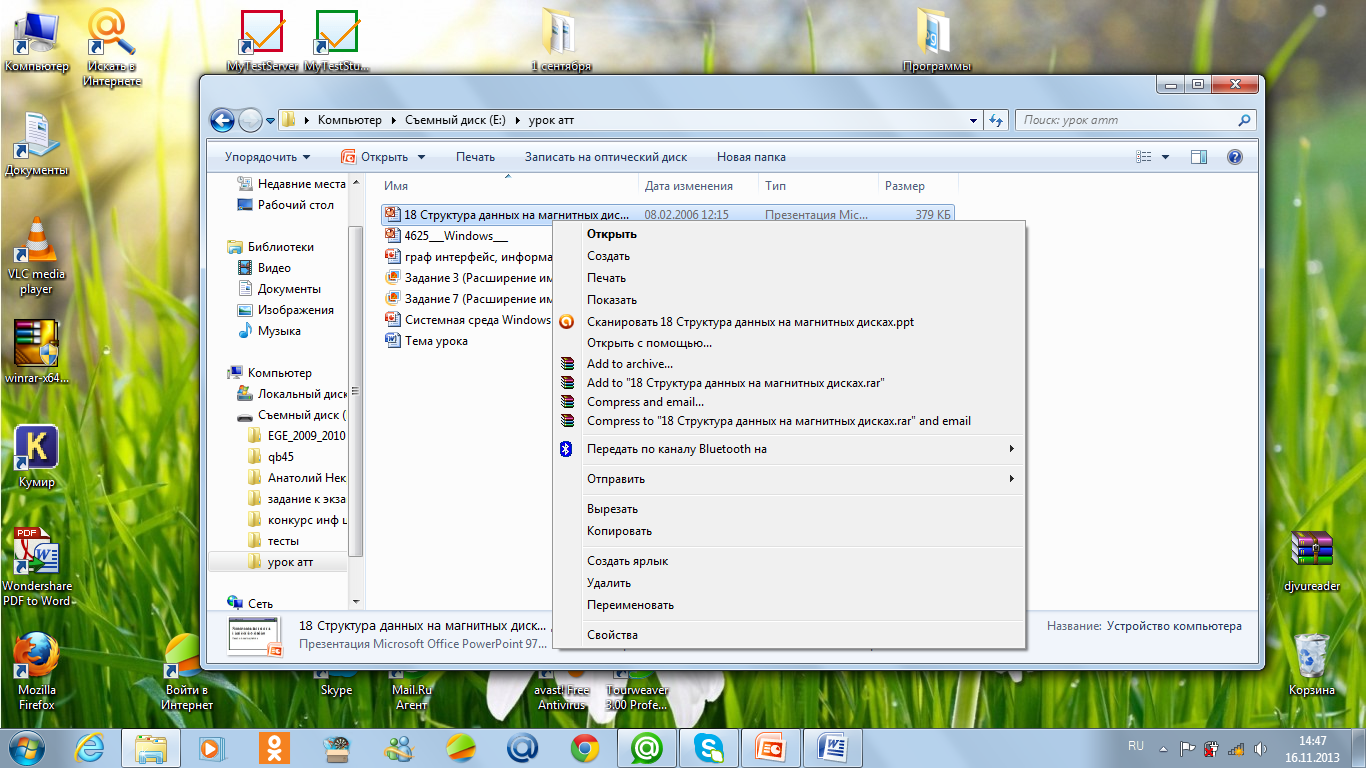 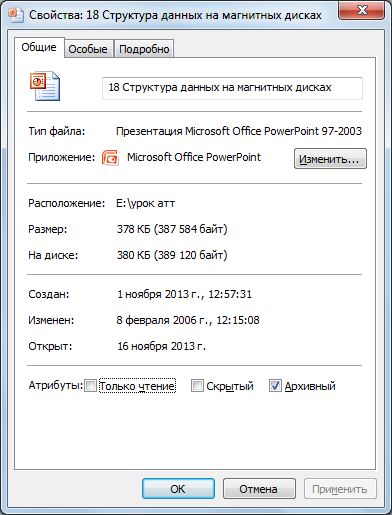 Полное имя файла
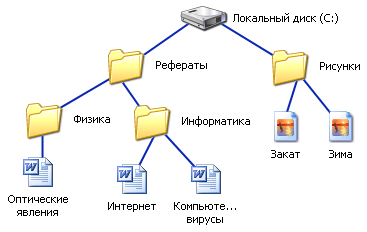 Путь к файлу вместе с именем файла называют полным именем файла.
C:\Рефераты\Физика\Оптические явления.doc
C:\Рефераты\Информатика\Интернет.doc
C:\Рефераты\Информатика\Компьютерные вирусы.doc
C:\Рисунки\Закат.jpg
C:\Рисунки\ Зима.jpg
Запишите полные имена всех файлов
?
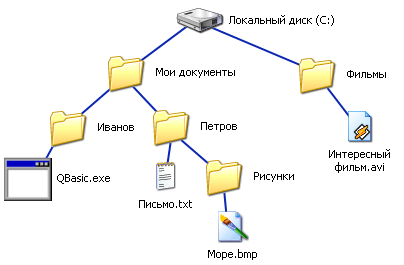 Запишите полные имена всех файлов
?
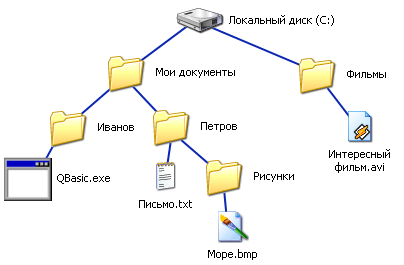 C:\Мои документы\Петров\Письмо.txt
C:\Мои документы\Петров\Рисунки\Море.bmp
C:\Фильмы\Интересный фильм.avi
C:\Мои документы\Иванов\QBasic.doc
Домашнее задание
14.1, 14.2, 14.5